Tähtsündmused 2016 I poolaasta
Volikogu Tallinnas   20.04
Volikogu Vasalemma 18.05
HOL Kevadkoolitus 26.-27.05 Hiiumaal
Volikogu Aegviidu 	15.06
Maakaitsepäev Padisel 22.06
HOL –Spordipäevad Anijas Kõrvemaa puhkekeskuses 18-19.08
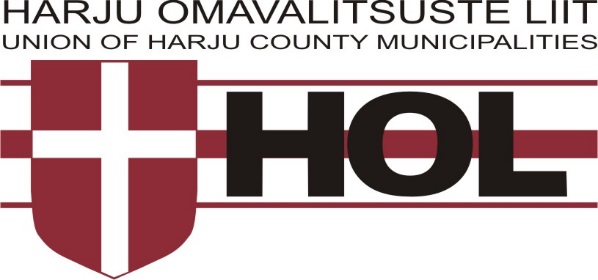 HOL kevadkoolitus 25 – 26.mai Hiiumaale
Neljapäev 25.05.2016
Väljasõit HOLi juurest Sirge tn.2 kell 7.00
Kohtumine I kell 12.00 Külastame Pühalepas Suuremõisa põhikool, Kärdlat ja Hiiu valda
Lõuna  kell 14.00 Resto „ KUUR“ parim toiduelamus Hiiumaal!!!
Kohtumine II 15.00 -19.00  DAGÖPLAST , Kärdla sadam, Tahkuna militaarmuuseum ning Kõpu tuletorn
Õhtusöök ja majutus Kassari Puhkekeskus  20.00
Sportlik tegevus & Hiiu Õlle Koda
Saunaseiklus Hiiu saunas ja seltsielu
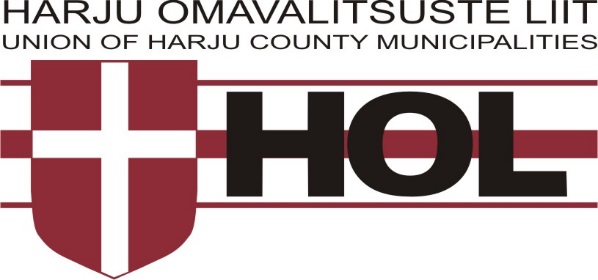 Reede 26.05.2016
Hommikusöök kell 9.00
Kohtumine III 10.00 Orjaku sadam, Käina spordihoonet ,Emmaste ja  Sõru
Ühine lõuna  14.00 Hõbekala kalakohvik
Kohtumine IV 15.00 Kalana sadam ja DALE LD 
Tagasisõit Tallinnasse kell 16.00
Kevadkoolituse maksumus: 100€ inimese kohta sisaldab: 
Majutus  kaheses ,kolmeses toas 
Lõunad, õhtu ja hommikusöögid
Saunas joogid, söögid
Bussisõit Hansabuss  Mercedes Benz  45 kohta bussiga
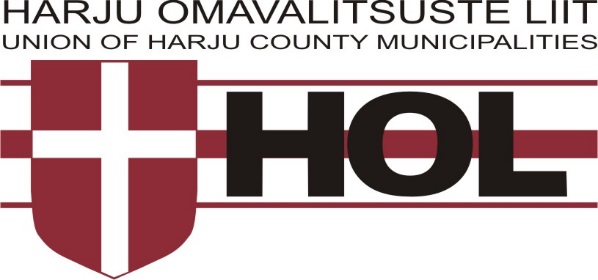 Turvalisem Harjumaa videotehnika riigihankel osalejad ja hinnad
„Harjumaa linnulennult“ kinkeraamatu hetkeseis
Tänaseks on olemas tekstid:
 Aegviidu, Harku, Kiili, Kose, Rae, Saku ja Saue valdadelt.
 Saku ja Maardu linnadelt.
 Pikendamisel on Viimsi ja Loksa.
PUUDUVAD tekstid : 
Jõelähtme, Keila linn, Keila vald, Kernu, Kuusalu, Nissi, Padise, Raasiku ja Vasalemma.